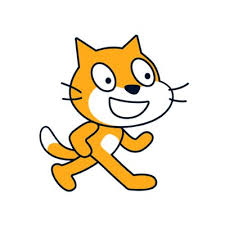 MST à distance avec Scratch pour tous
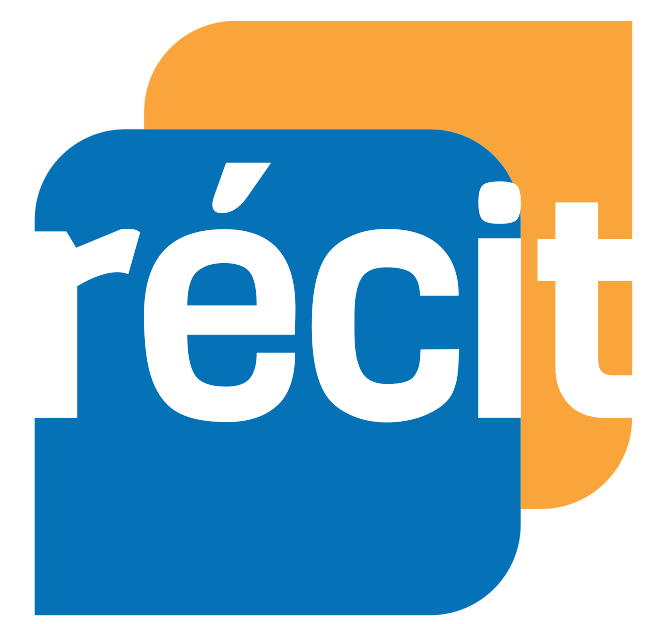 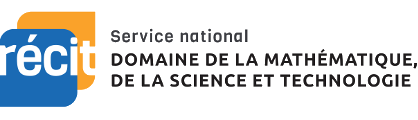 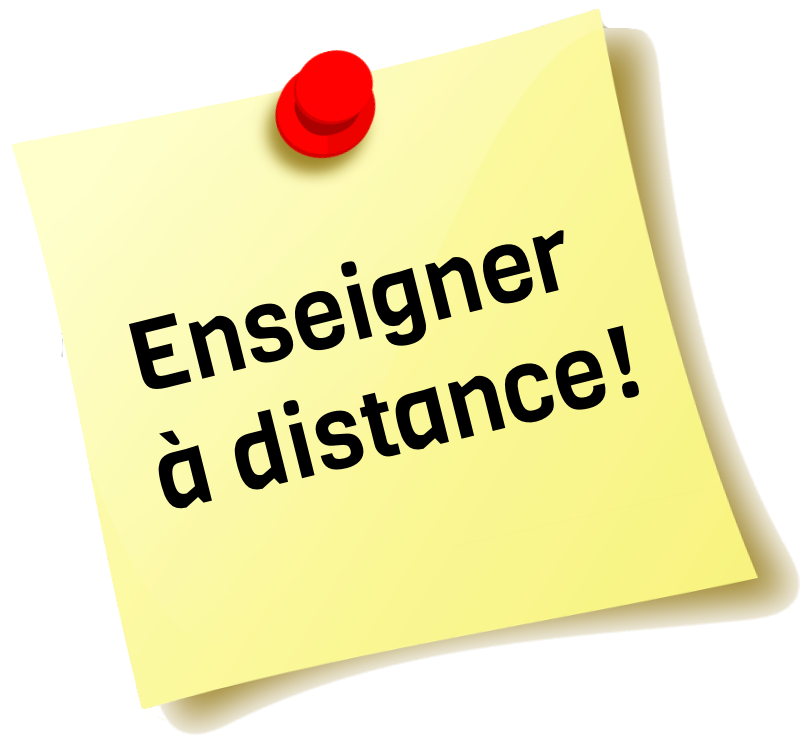 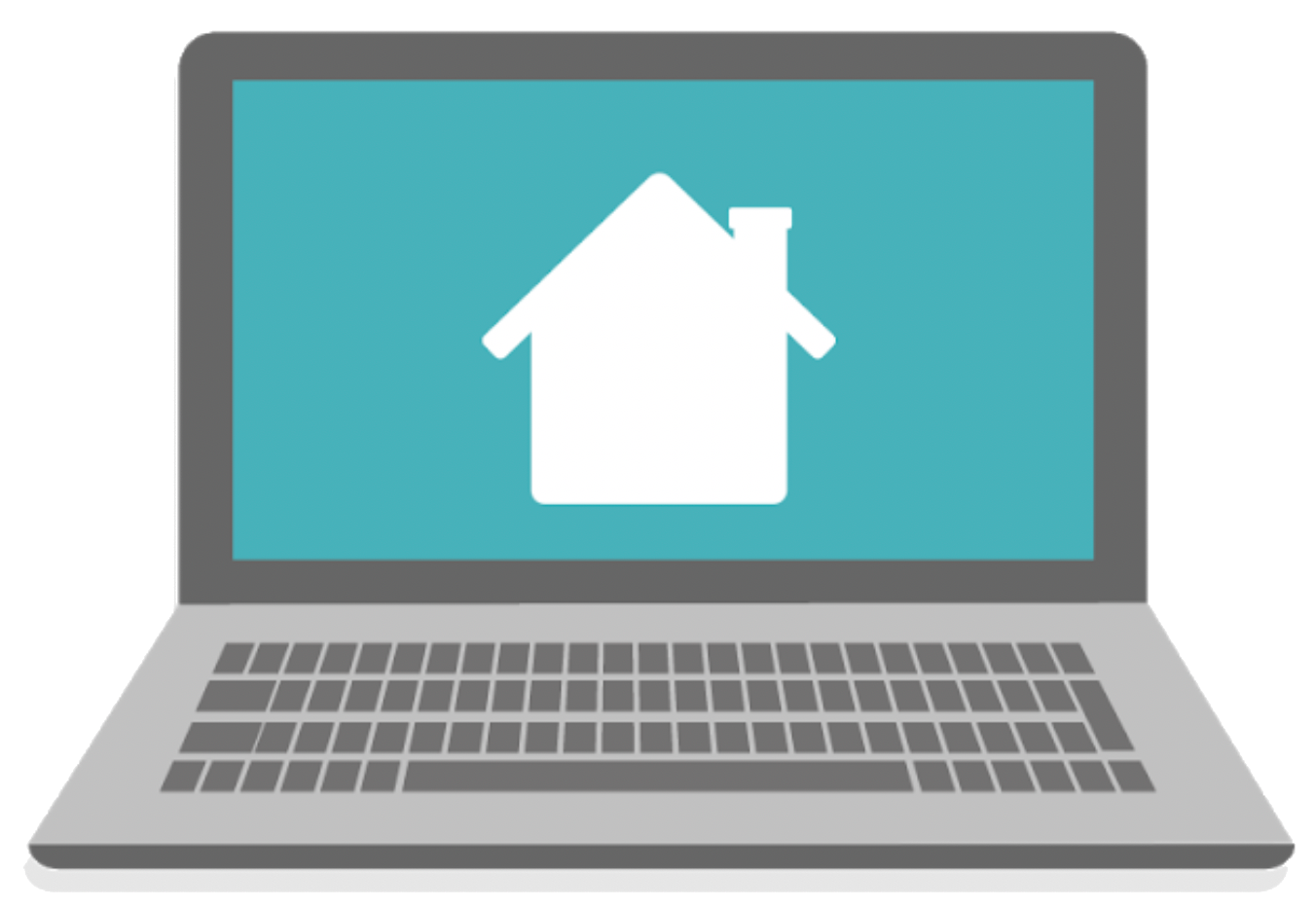 Sonya Fiset
sonya.fiset@recitmst.qc.ca
Lien vers la présentation Web : bit.ly/mst5juin20
Pour plus de détails : recitmst.qc.ca
2
[Speaker Notes: Lien de la présentation : https://bit.ly/mst5juin20
Site du RÉCIT MST : https://recitmst.qc.ca/]
Plan de la rencontre
Bienvenue!
Qui êtes-vous? 
L’interface de Scratch
Explorons dans différentes matières
Comment l’utiliser pour travailler à distance?
Ressources supplémentaires
Badges
3
Fonctionnement de VIA

Main, caméra, micro



Outils d’annotation
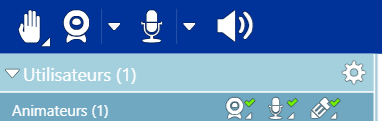 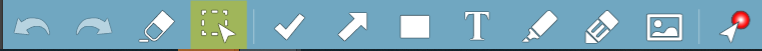 4
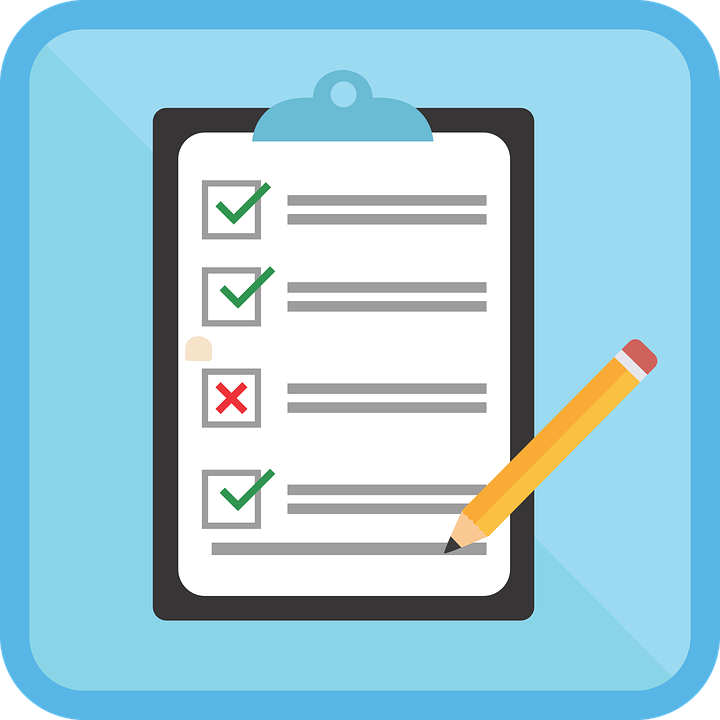 Qui êtes-vous? 
Nom, rôle, CS
(clavardage)

Besoins, préoccupations, questions?
Document collaboratif
5
À quel niveau enseignez-vous?
Primaire
Secondaire
6
Quel ENA utilisez-vous?
(Environnement Numérique d’apprentissage)
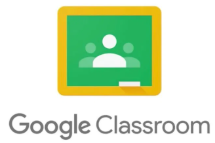 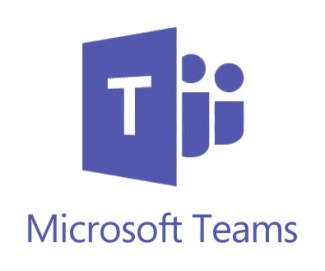 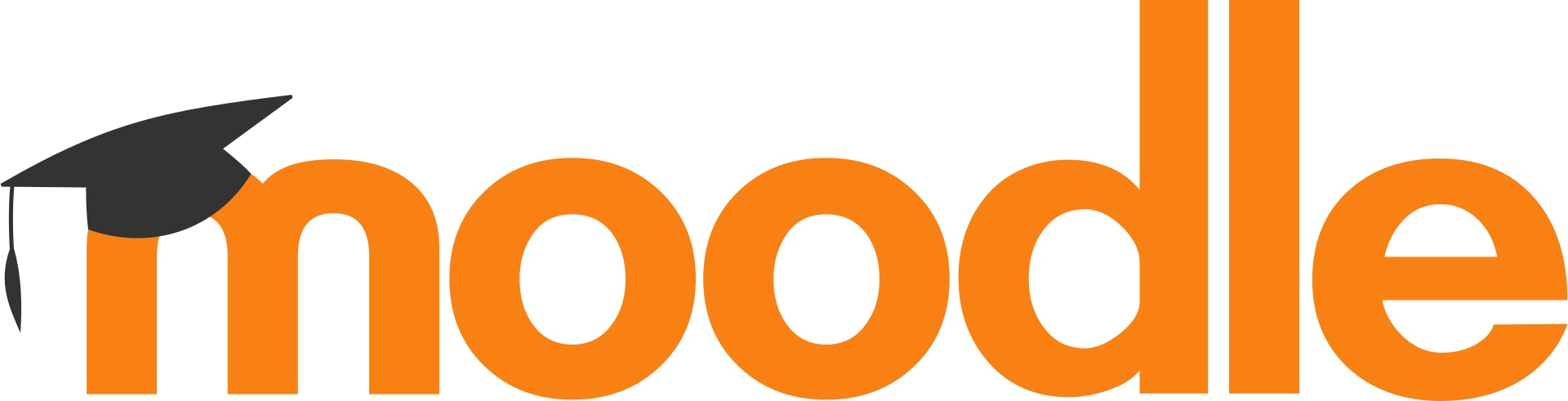 Autre
7
Votre rapport au numérique ?
8
Connaissez-vous Scratch?
9
Enseigner la programmation… Pourquoi?
PAN: Plan d’action numérique du MEES 
(Orientation 1, mesure 02, pages 27-28)
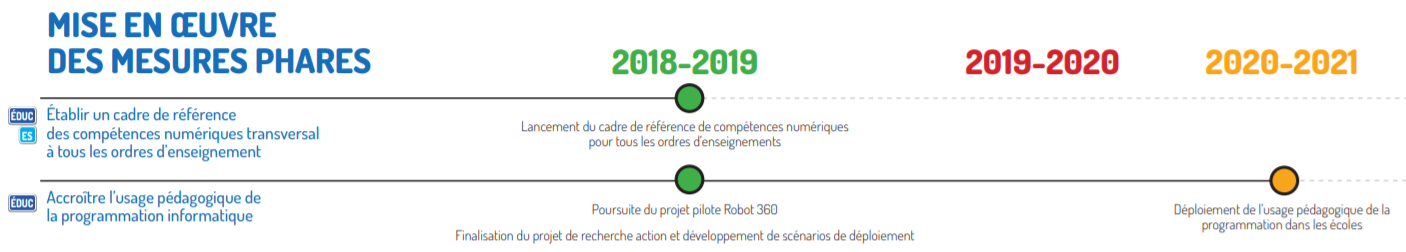 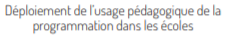 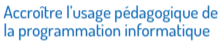 Extrait du tableau synoptique du  PAN, p.2
Enseigner la programmation… Pourquoi?
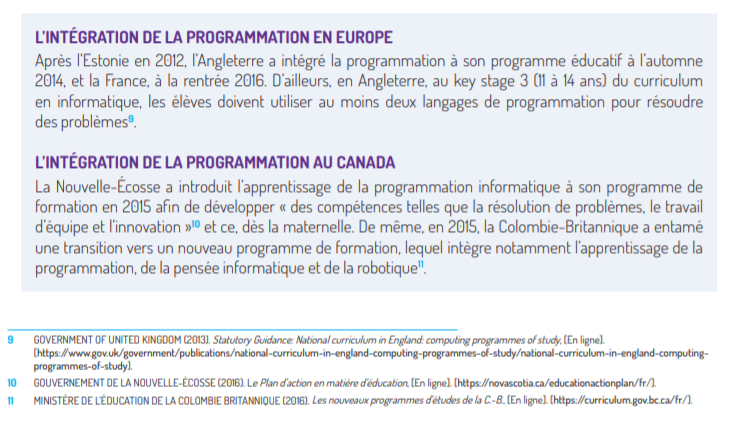 Extrait du PAN, p.28
Pourquoi ?

Cadre de référence de la compétence numérique

Source : MEES - Avril 2019

12 dimensions
version interactive

Continuum de développement de la compétence numérique

Source : MEES - 
Janvier 2020
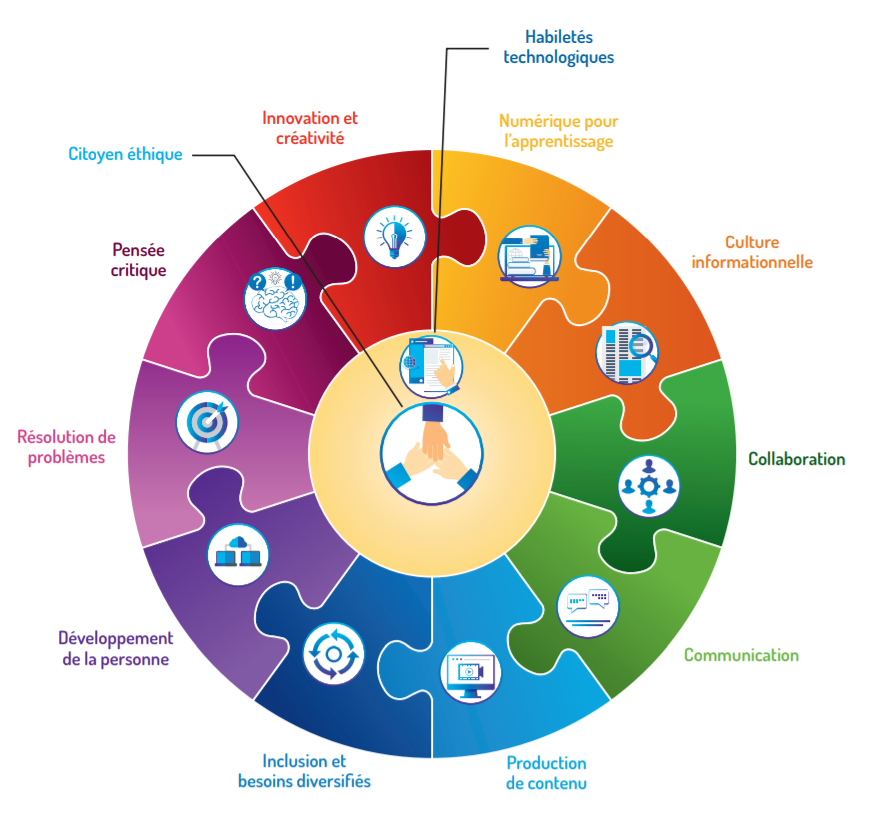 L’engagement de l’élève
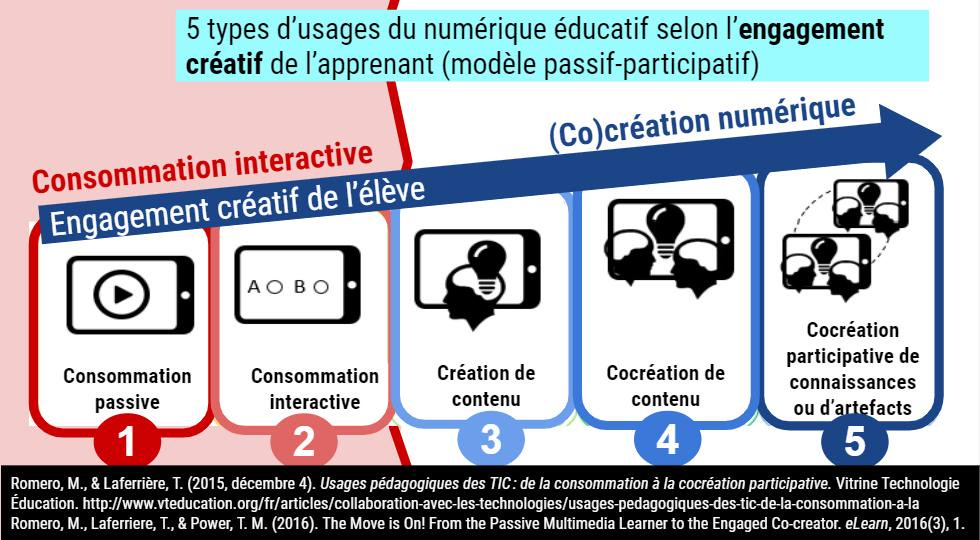 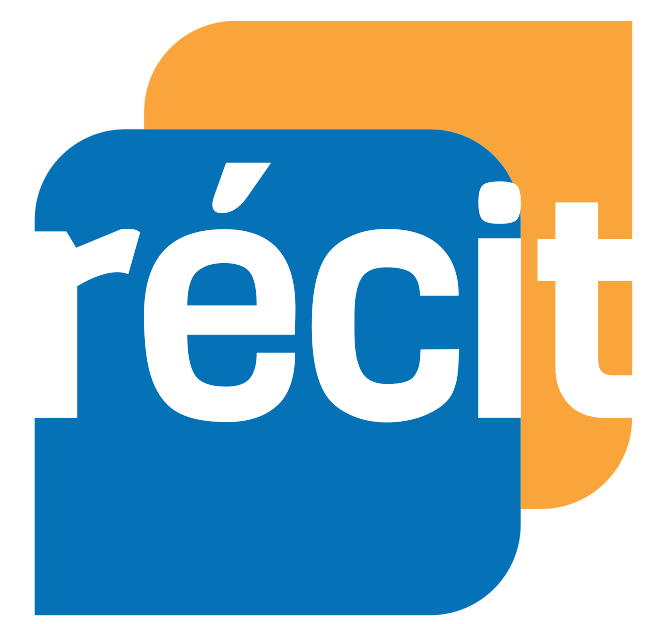 Des outils pour s’initier à la programmation
Jeux Blockly : http://recitmst.qc.ca/blockly/
Sans connexion
Sans installation
Base de programmation par blocs
Évolutif
Addictif ;-)
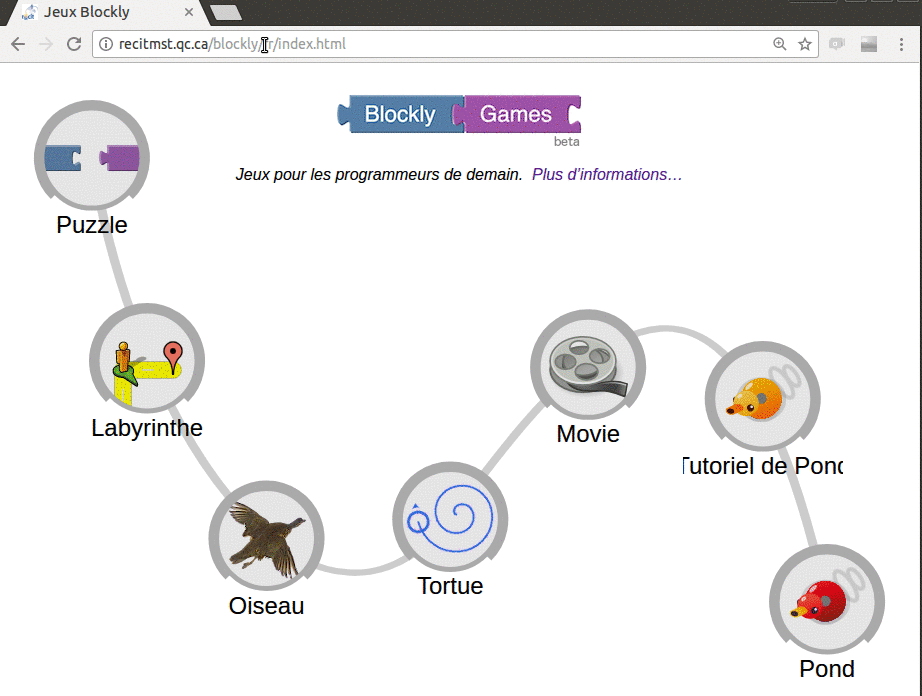 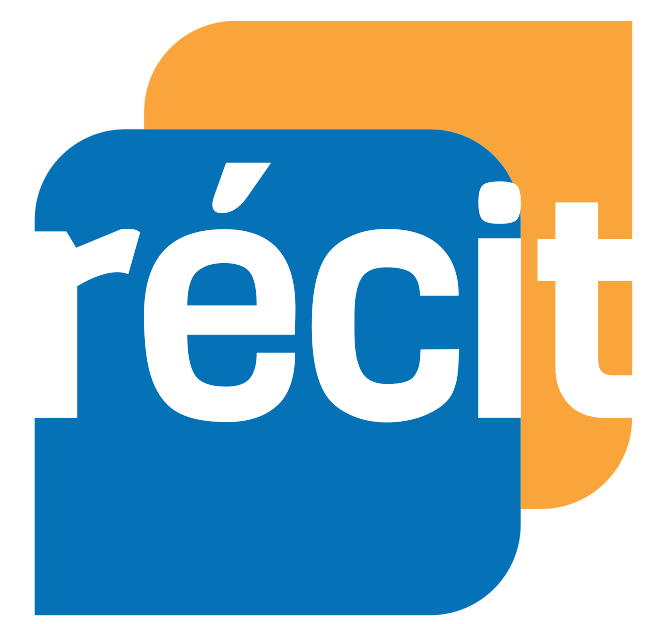 Des outils pour s’initier à la programmation
2. Code.org : http://code.org
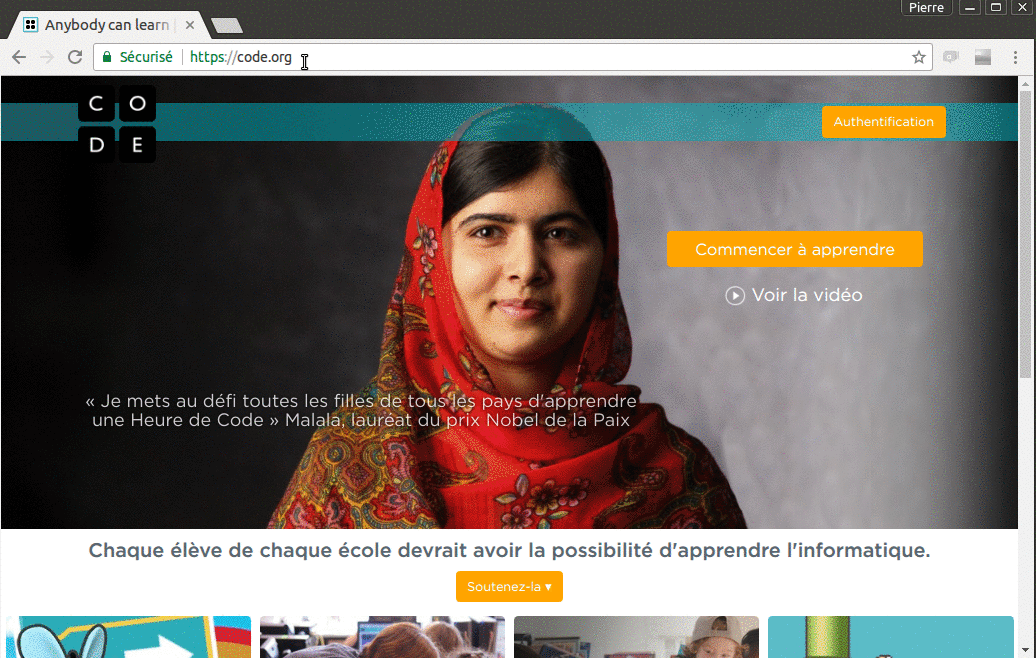 Compte enseignant
Suivi des élèves
Tous âges
Ludique (thèmes)
Tutoriel
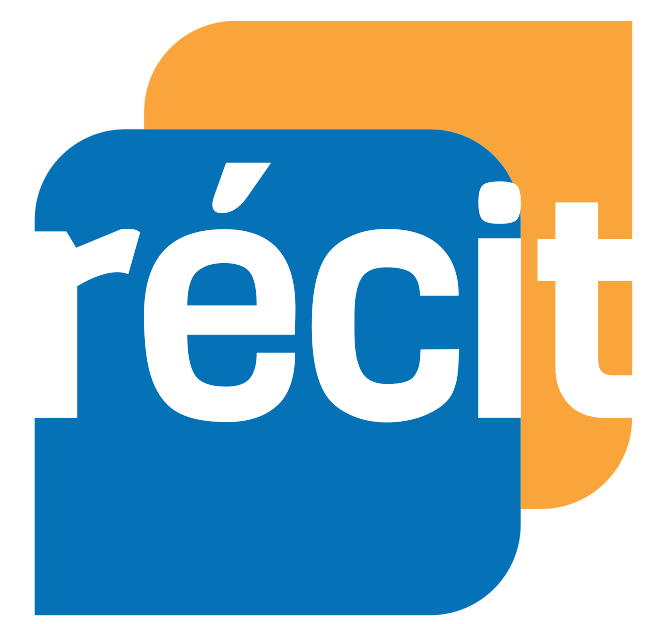 Des outils pour s’initier à la programmation
Jeux Blockly : http://recitmst.qc.ca/blockly/
Sans connexion, base de la programmation, pas à pas. 
Code.org : http://code.org
Compte d’enseignant, on suit les élèves dans leurs défis.
Scratch : https://scratch.mit.edu/
Prêt à programmer...
À vos claviers!
www.scratch.mit.edu

“Rejoindre Scratch” en haut à droite et suivre les indications pour se créer un compte.

3.	“Créer” en haut à gauche

4.	Remplacer “Untitled” par Animation Chauve-souris

Défi : on clique partout et on partage nos découvertes!
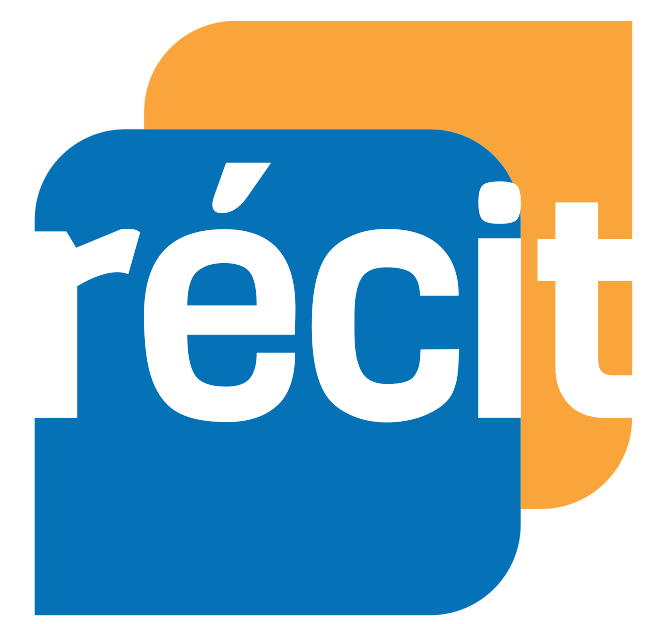 Défi 1
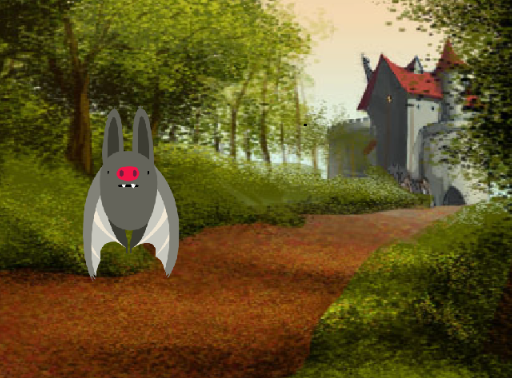 1-Choisir un lutin (Sprite)
2-Animation avec un changement de costume
3-Choix d’un arrière-plan
4-Déplacement 
5-Écrire un dialogue 
6-Ajouter le bloc Son pour ajouter du bruit
7-Images libres de droit dans Google ou Pixabay

Créativité et exploration!
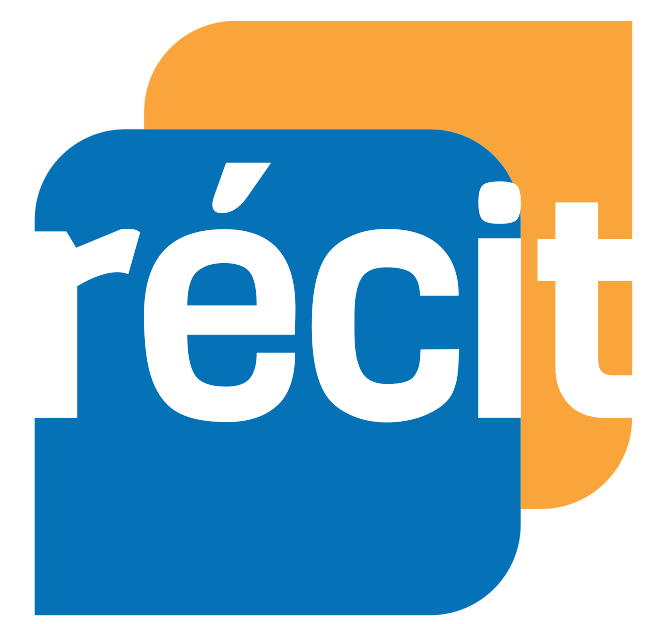 Jeu d’activité de programmation débranchée

Géométrie : Construction et description des figures planes
feuille de plan de travail et programme
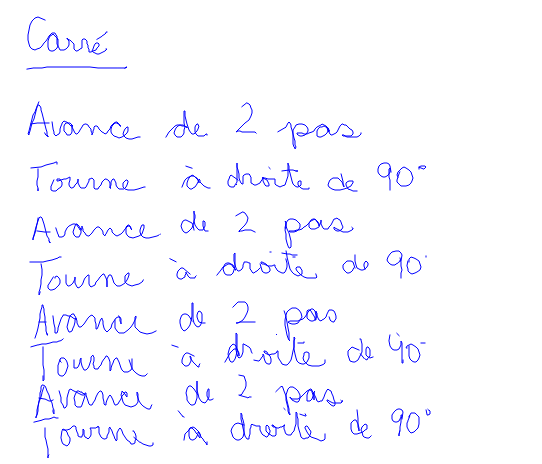 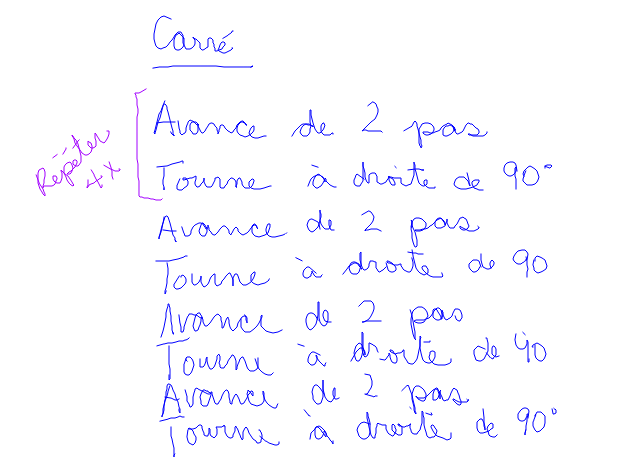 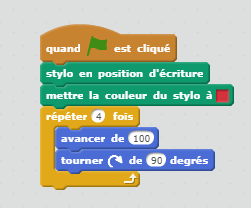 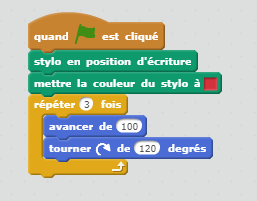 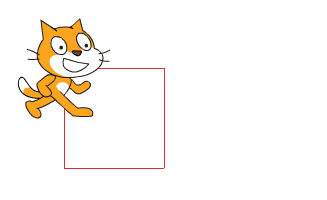 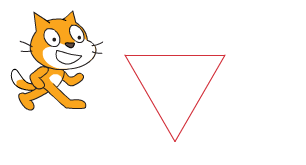 SURVOL DES POSSIBILITÉS
(défis géométriques et créativité)
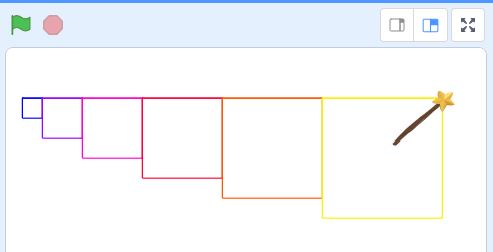 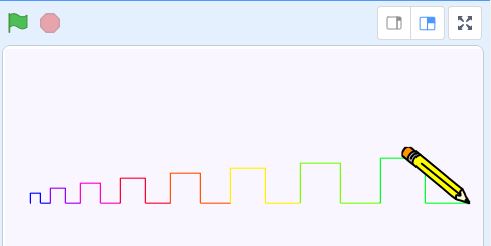 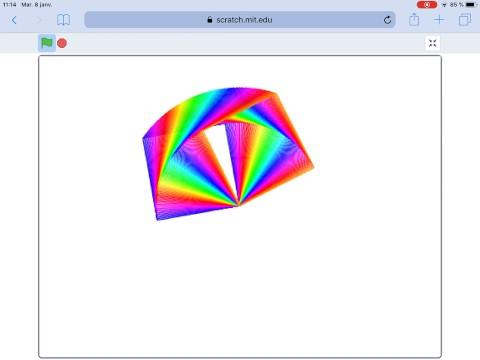 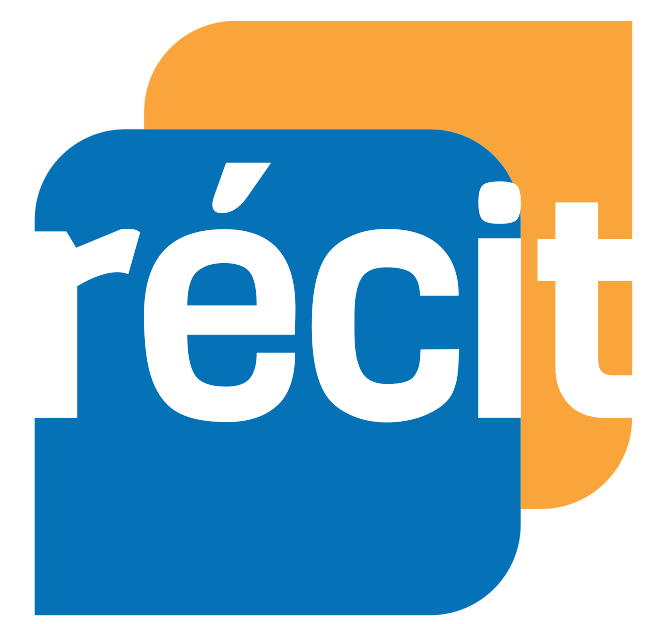 Défi 2
https://scratch.mit.edu/projects/297851464/
1-Créer un nouveau projet
2-Ajouter le titre «Carré»
3-Stylo en position d’écriture
4-Tracer le carré 

Défi plus grand «Carré arc-en-ciel»:
5-Cacher le lutin
6-répéter 4X avancer 100 pas et tourner 90o
7-Répéter 360, ajouter 1 à la couleur du stylo 
et tourner d’un degré
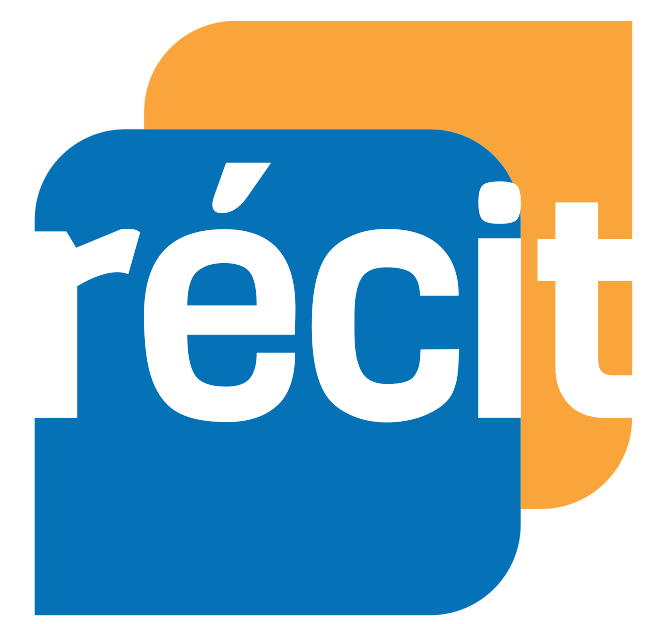 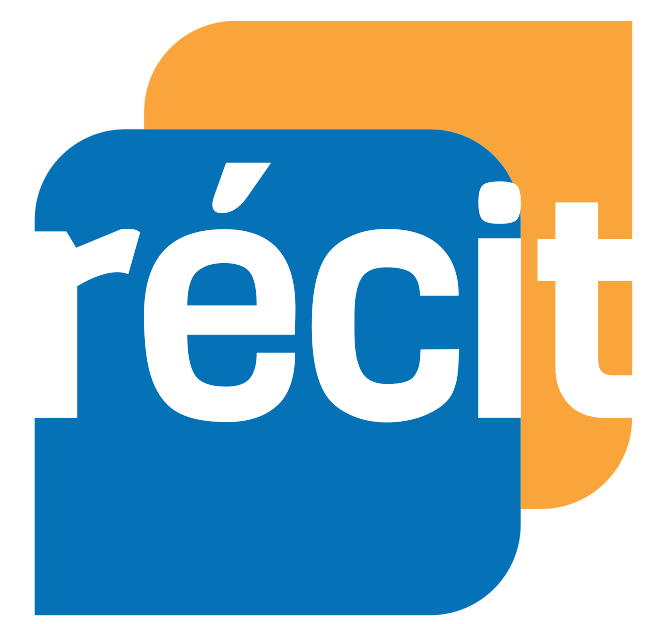 SOMME DE 2 NOMBRES
CALCULS
SOMME= 
NOMBRE1 + NOMBRE2
ENTRÉES
SORTIES
NOMBRE1
NOMBRE2
SOMME
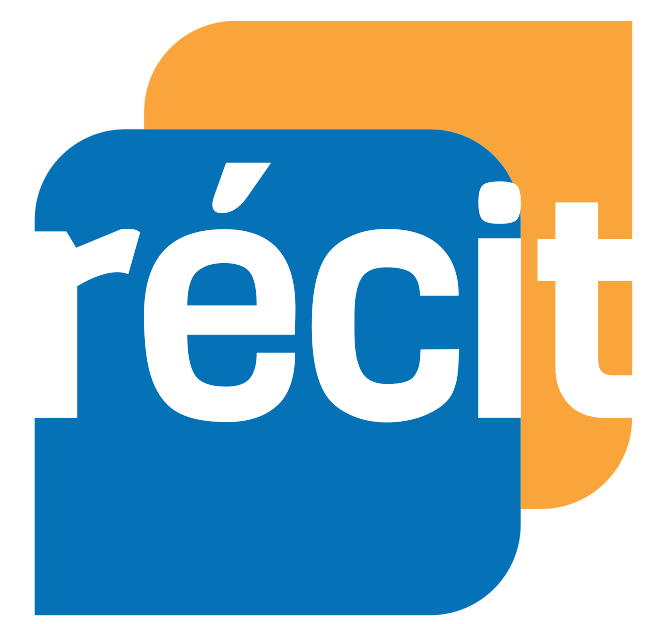 Défi 3
Plan de travail
https://scratch.mit.edu/projects/297851464/
1-Créer un nouveau projet
2-Ajouter le titre «Somme de 2 nombres»
3-Définir la tâche
4-Définir les variables
5-Demander les ENTRÉES
6-Raisonner le calcul
7-Demander les SORTIES
8-Penser à des jeux d’essai
Créativité et exploration!
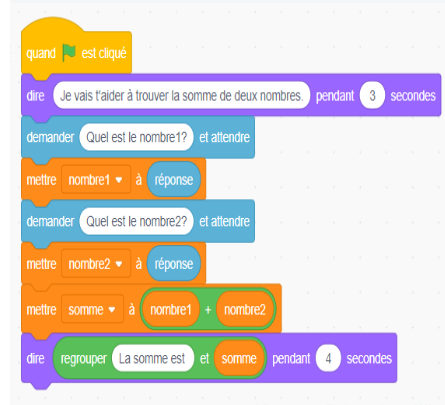 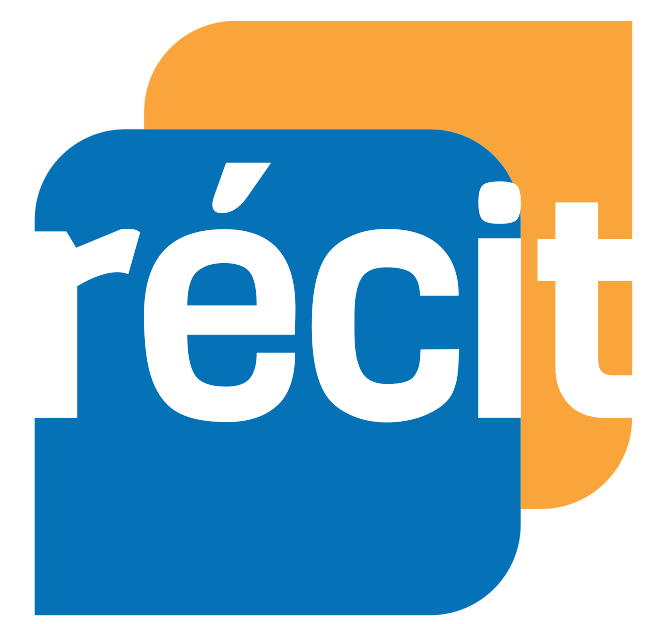 Partager ou 
enseigner à distance
Utilisation d’un environnement numérique d’apprentissage (ENA) ;
Utilisation d’un formulaire pour consigner les programmes réalisés par les élèves ;
Copie formulaire Google ;
Copie formulaire Microsoft ;
[Speaker Notes: Formulaire Google : https://docs.google.com/forms/d/1ejCYLetBGifetvaMegpR26DyvBBxdlqOOpQejDtcyRk/copy 
Formulaire Office 365 : https://forms.office.com/Pages/ShareFormPage.aspx?id=EF61Z5BlXEaXCQTxot_EPGUpWRFJktxEiclxsdXYqidUQzEzSEE1MjlFUkIzWVZPMjJHWjlGV1hBNC4u&sharetoken=HvkamXa58b85xI9BoaGE]
Ressources :

Exploration Missions (vidéos et aide)
Sous la colonne 5e année
http://bit.ly/progCSC

Exploration Campus Junior
Sous la colonne 4e année
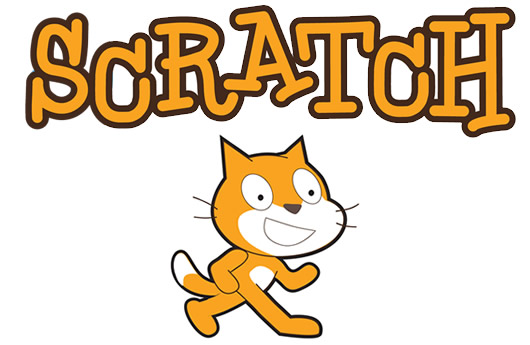 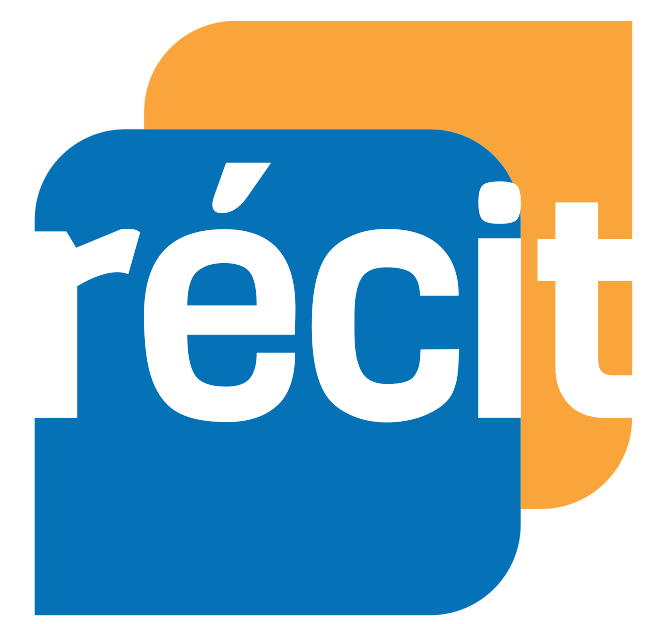 Ressources :
Leçons de programmation (math)
Exemples de la PDA en mathématique
https://scratch.mit.edu/ideas
Autoformation Scratch
Campus Jr https://www.lecampusjunior.fr/
Facebook : Les maths autrement
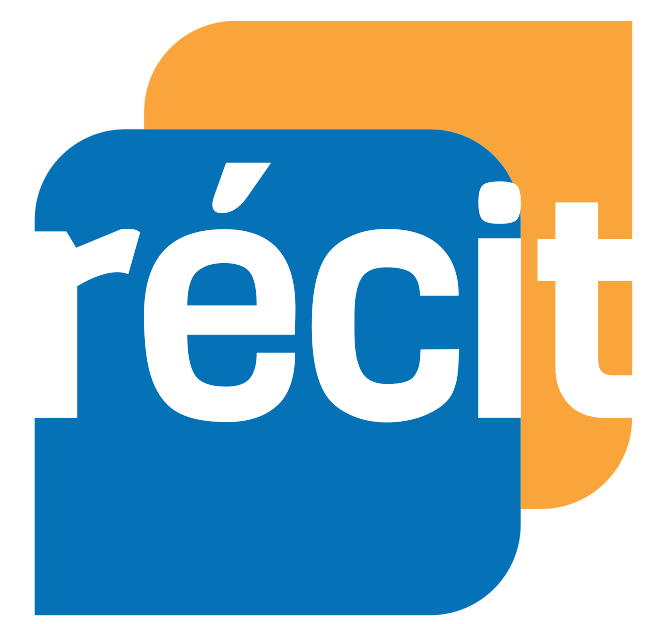 La carte du Canada
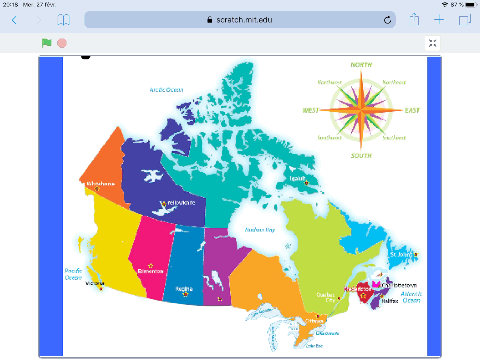 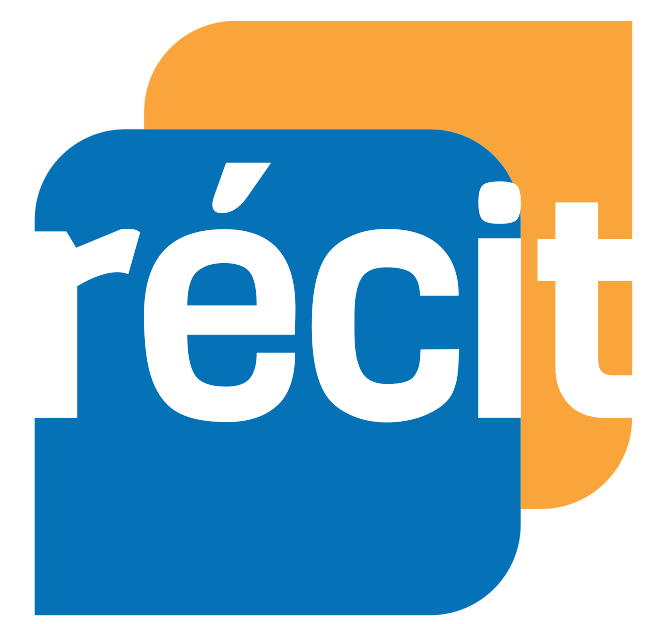 Pour démarrer (cliquez et remixez)
Exemples
en science au primaire
1er cycle
Croissance du haricot, jeu croissance d’une plante 
Les saisons
Système Terre-Lune-Soleil

2e et 3e cycles
Les formes de la matière  
Pendule
Éolienne
Machines simples
Cycle de l’eau
Chaîne alimentaire
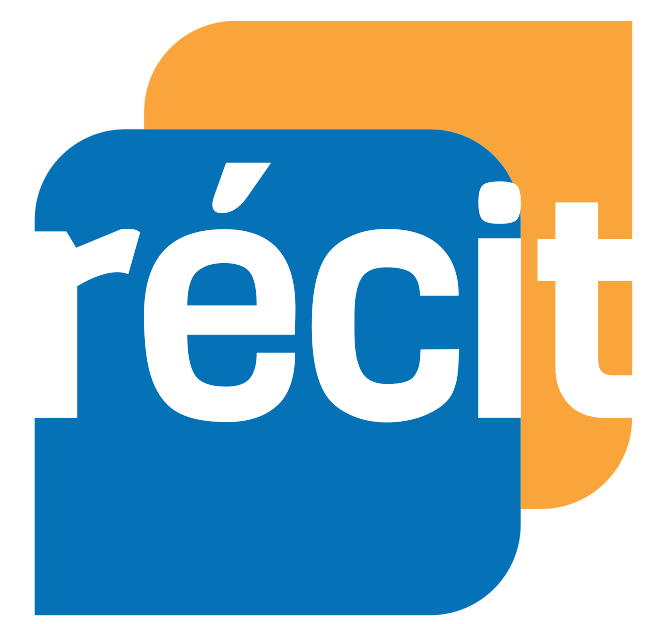 Exemples
en science au secondaire
Simulation température molécules https://scratch.mit.edu/projects/251517478/
Cible (5e secondaire) https://scratch.mit.edu/projects/277764440/
Simulation épidémie https://scratch.mit.edu/projects/376656449/
Coeur https://scratch.mit.edu/projects/19884629/
Engrenages https://scratch.mit.edu/projects/25898/
Jeux sérieux https://scratch.mit.edu/projects/180935328/
Image fonctionnement https://scratch.mit.edu/projects/2553182/
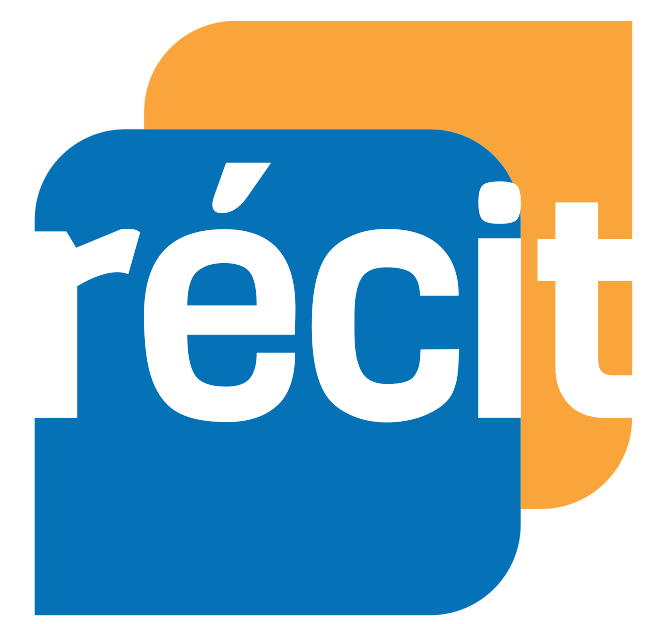 SURVOL D’AUTRES POSSIBILITÉS
Idées de programmation en langues
Carte du Canada en univers social
Idées en arts
Idées Explorer mot-clé : sciences
Animations (cartes de voeux, scénarios, dialogues, BD)
Jeux vidéos, bingo, cadenas virtuel
Et une infinité d’autres possibilités...
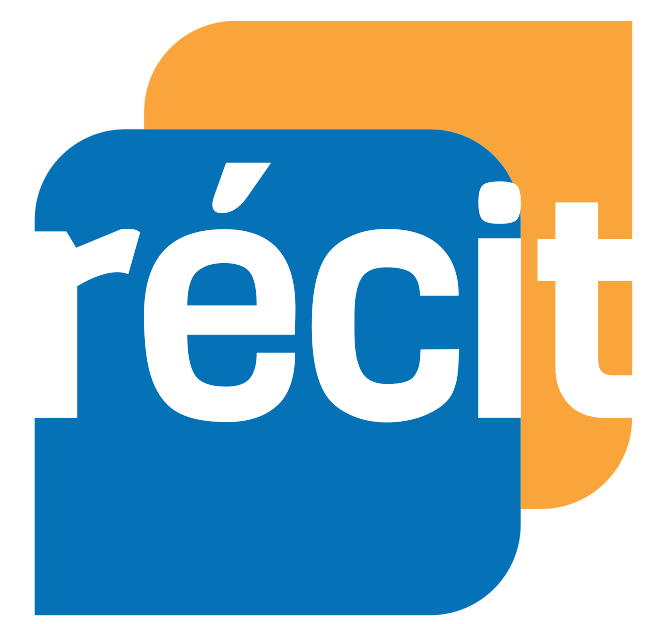 Ressources :

Autoformation sur Campus RÉCIT
Scratch pour tous

Autoformation MST à distance, section des applications

Autoformation sur Campus RÉCIT
Scratch en mathématique
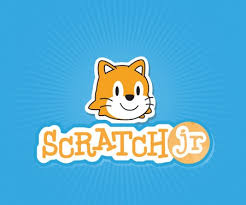 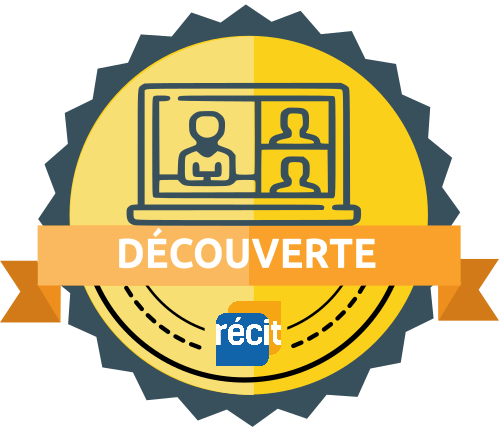 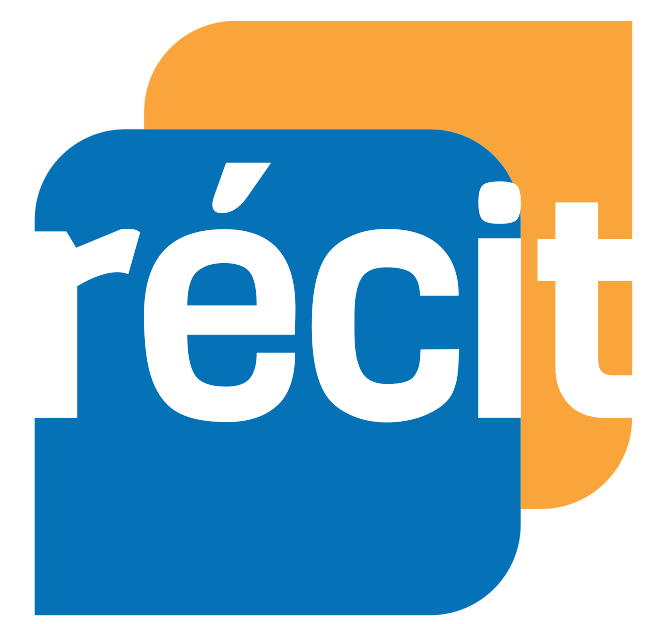 [Speaker Notes: Autoformation sur Campus RÉCIT Scratch  https://campus.recit.qc.ca/math%c3%a9matique-science-et-technologie/scratchpremierspas
Autoformation MST à distance, section des applications : https://campus.recit.qc.ca/math%c3%a9matique-science-et-technologie/mstdistance101
Autoformation sur Campus RÉCIT Scratch en mathématique : https://campus.recit.qc.ca/math%c3%a9matique-science-et-technologie/scratchmathematique1]
Badge et suivi...
MERCI!
Formulaire à compléter
32
[Speaker Notes: Formulaire d’informations des participants : https://forms.gle/JzUrVvY4PkzkK74RA]
Retour document de questions 
et partages
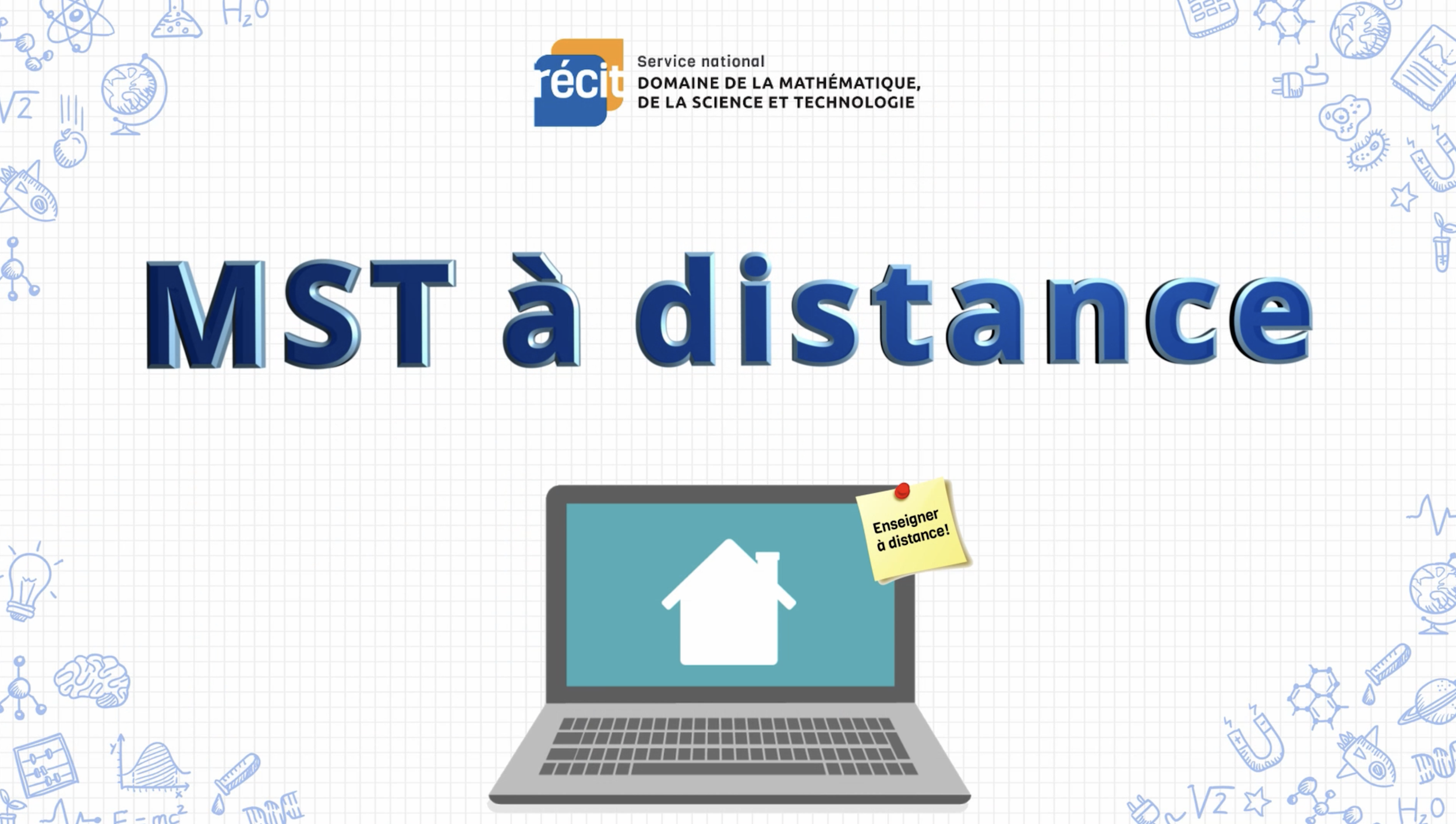 Place your screenshot here
33
[Speaker Notes: Document de questions et partages : https://docs.google.com/document/d/1urkIJGoWhArf8PGOAQM1YCI1h1OBDGE_xqFIFxLJXLk/edit?usp=sharing]
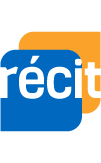 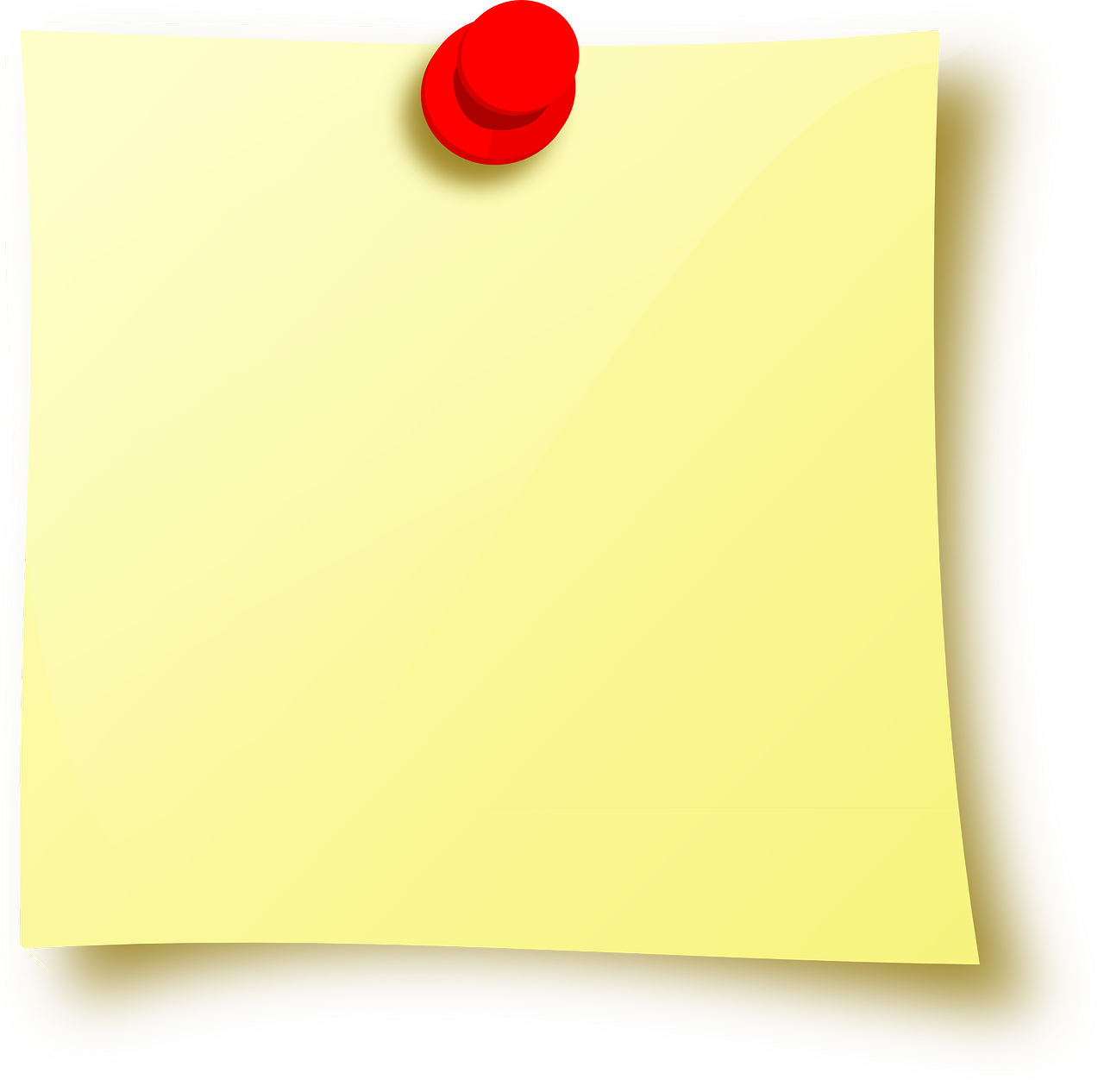 Enseigner à distance!
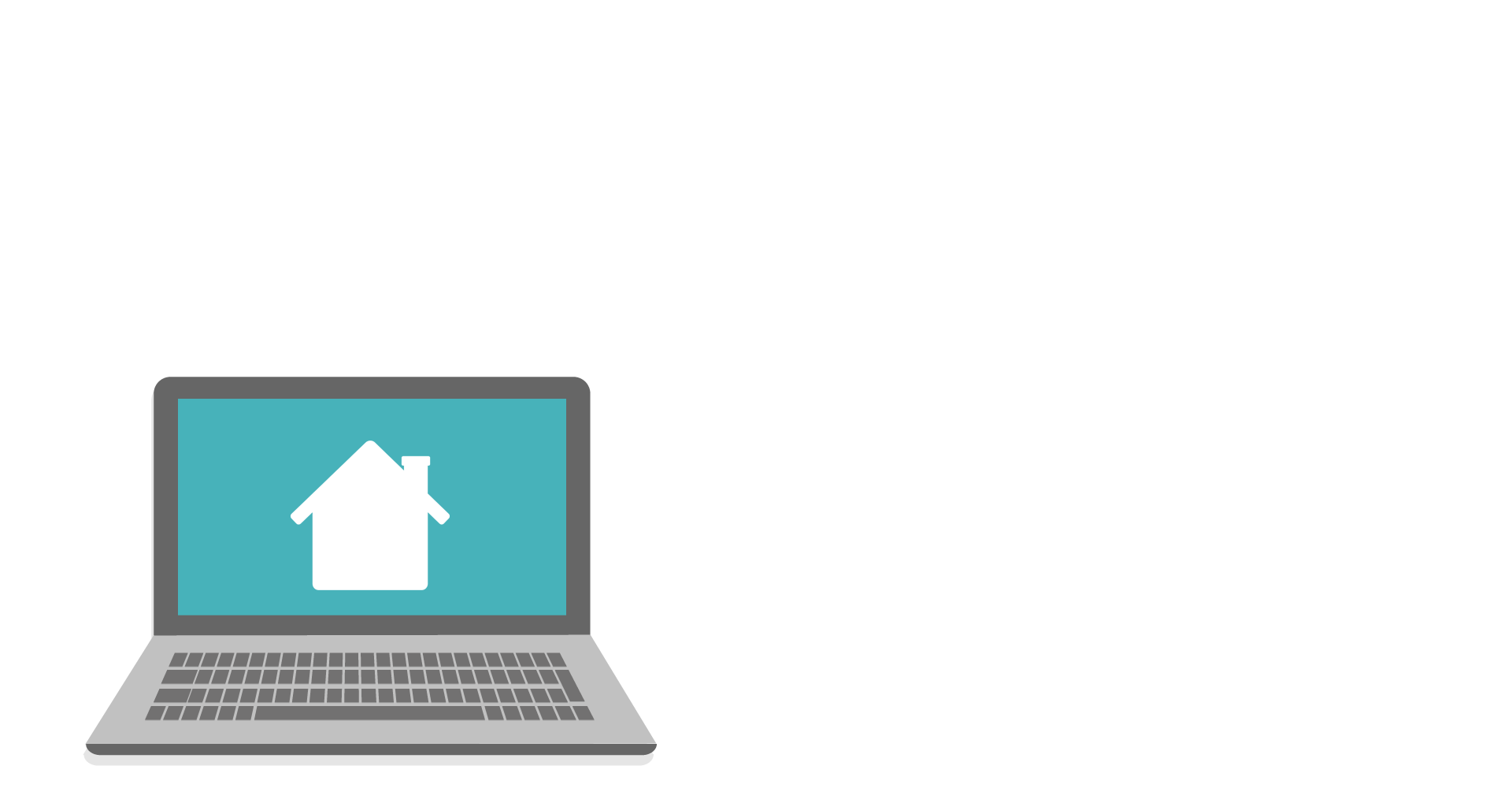 LES RENDEZ-VOUS VIRTUELS PRINTANIERS DU RÉCIT!
Pour plus de détails : recit.qc.ca
[Speaker Notes: Lien vers les rendez-vous virtuels printaniers du RÉCIT à venir : http://recit.qc.ca/nouvelle/rdv-virtuels-printaniers-du-recit-se-former-a-distance/]
L’équipe du RÉCIT MST est disponible 
du 19 mai au 5 juin 
de 13 h 30 à 15 h.
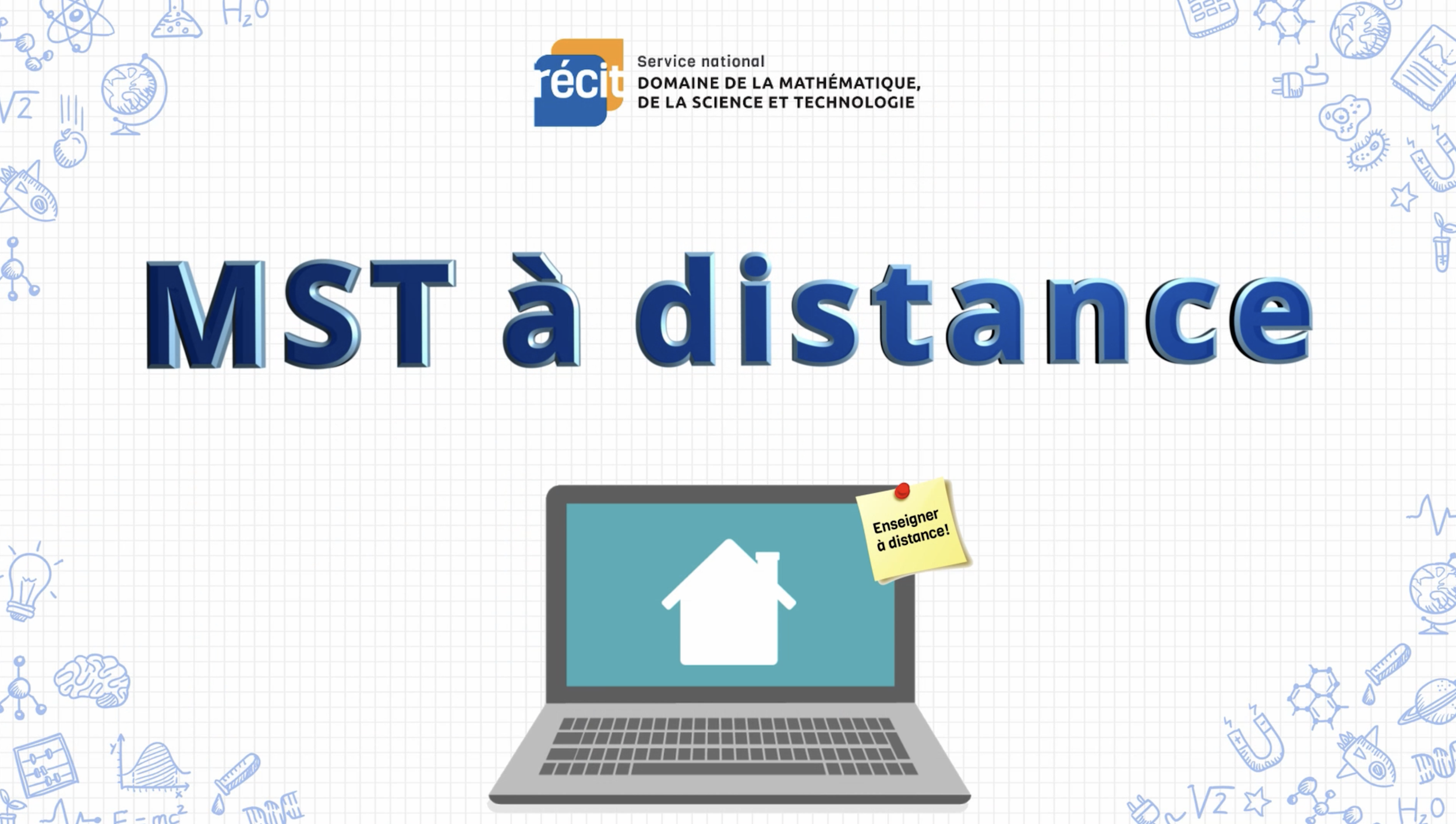 Place your screenshot here
Lien vers notre salle de vidéoconférence

https://meet.jit.si/RECITMSTDistance
35
[Speaker Notes: Salle de vidéoconférence : https://meet.jit.si/RECITMSTDistance]
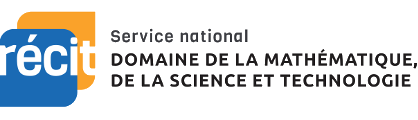 MERCI !
Sonya.Fiset@recitmst.qc.ca
equipe@recitmst.qc.ca 
Page Facebook
Twitter
Chaîne YouTube
Questions?
Ces formations du RÉCIT sont mises à disposition, sauf exception, selon les termes de la licence Licence Creative Commons Attribution - Pas d’Utilisation Commerciale - Partage dans les Mêmes Conditions 4.0 International.
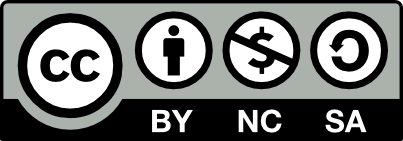 [Speaker Notes: Me joindre sonya.fiset@recitmst.qc.ca
Message à l’équipe : equipe@recitmst.qc.ca 
Page Facebook : https://www.facebook.com/RECITMST2020/
Twitter : https://twitter.com/recitmst
Chaîne YouTube : https://www.youtube.com/channel/UC7IcadI_rZFwso9N81PYqFg]